ECONOMICSChapter 13.2:  Correcting Statistics for InflationLearning Target: Understand Inflation & how to measure it
Success Criteria
You should be able to…
1. Explain inflation, purchasing power and deflation.
2. Explain how inflation is measured.
3. Describe the different price indexes and how they impact each other.
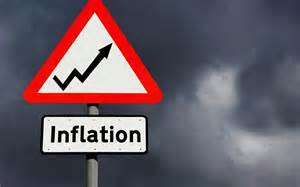 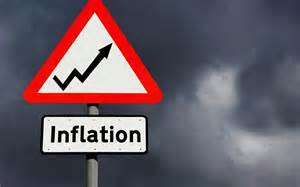 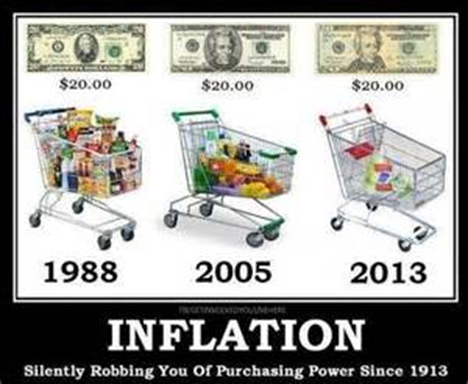 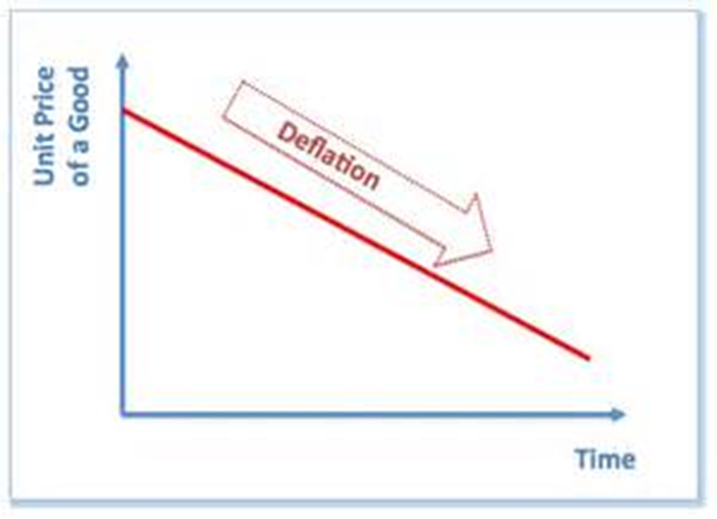 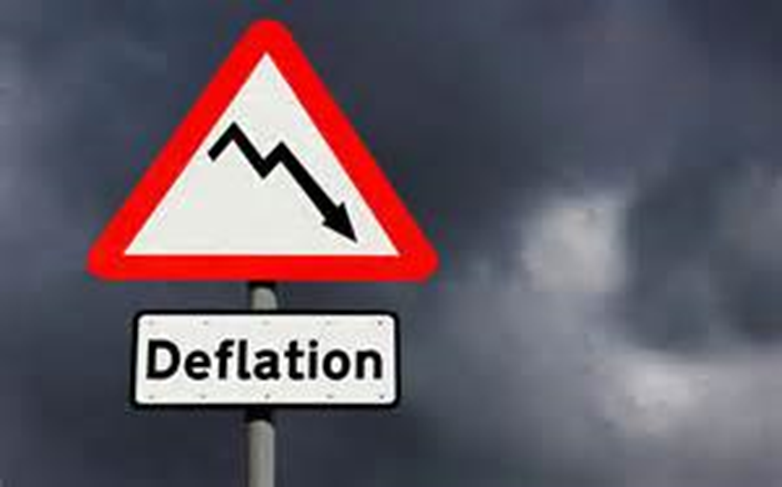 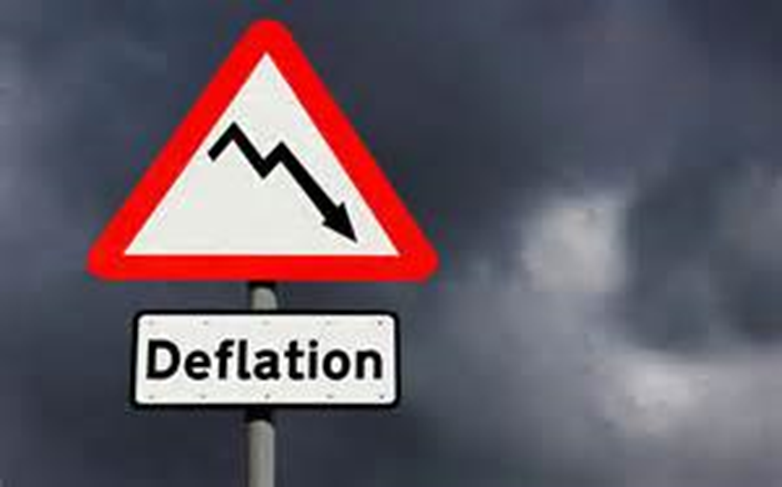 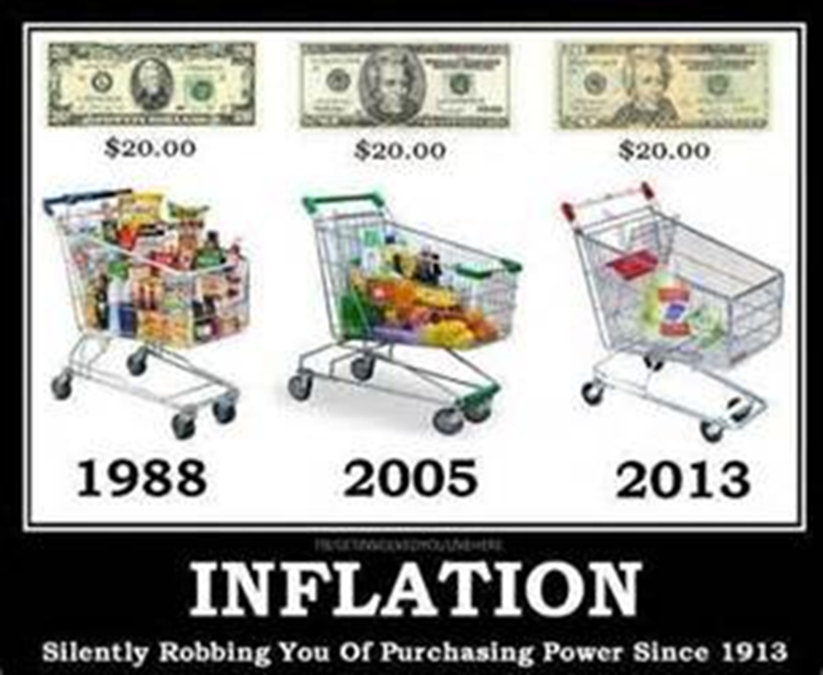 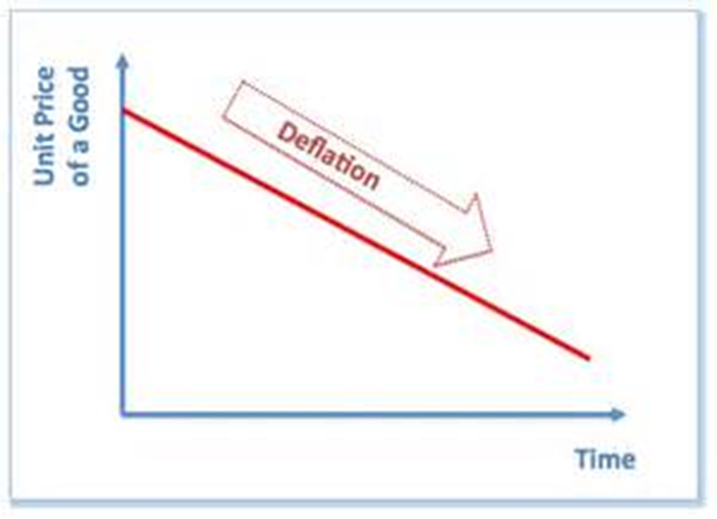 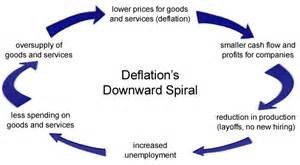 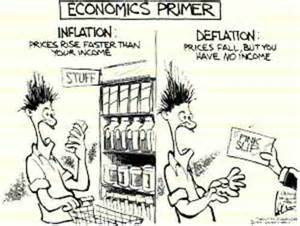 Let’s Review
Discuss at your table.
Describe an example of the effect of inflation.
Describe Purchasing Power in your own words.
Compare and contrast inflation and deflation. 


Are you on target (white, black, blue, red or yellow)?

Did you hit the bullseye?
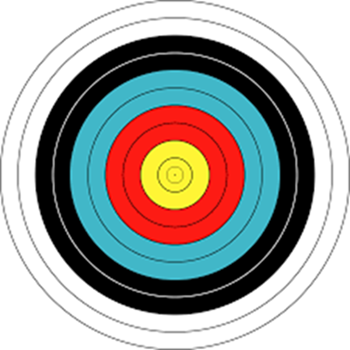 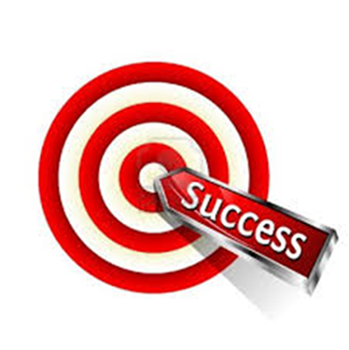 Learning Target: Understand Inflation & how to measure it
ECONOMICSChapter 13.2:  Correcting Statistics for InflationLearning Target: Understand Inflation & how to measure it
Success Criteria
You should be able to…
1. Explain inflation, purchasing power and deflation.
2. Explain how inflation is measured.
3. Describe the different price indexes and how they impact each other.
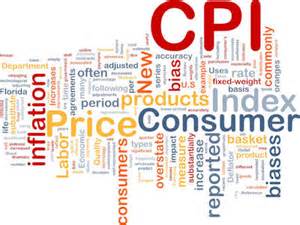 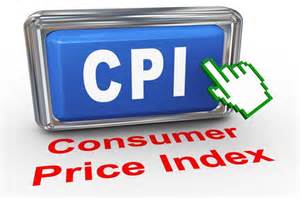 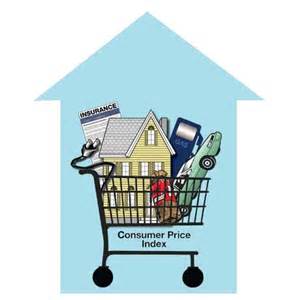 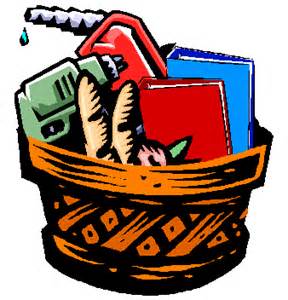 Let’s Review
Discuss at your table.
How is inflation measured?
What is CPI?
What things are used to measure CPI?
What are the things above called? 

Are you on target (white, black, blue, red or yellow)?

Did you hit the bullseye?
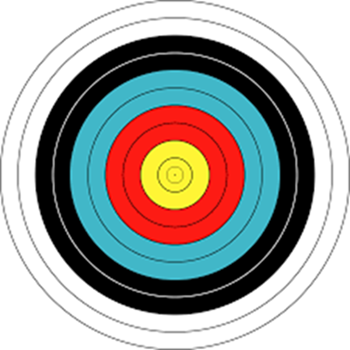 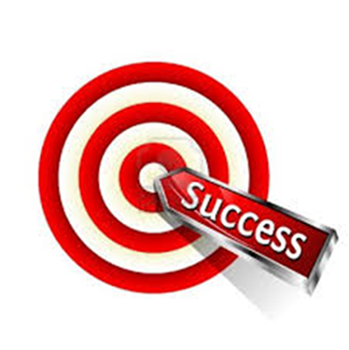 Learning Target: Understand Inflation & how to measure it
ECONOMICSChapter 13.2:  Correcting Statistics for InflationLearning Target: Understand Inflation & how to measure it
Success Criteria
You should be able to…
1. Explain inflation, purchasing power and deflation.
2. Explain how inflation is measured.
3. Describe the different price indexes and how they impact each other.
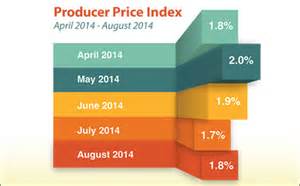 Let’s Review
Discuss at your table.
What is PPI?
What things are used to measure PPI?
What is the relationship between CPI and PPI?
Why might a Base Year be important? 

Are you on target (white, black, blue, red or yellow)?

Did you hit the bullseye?
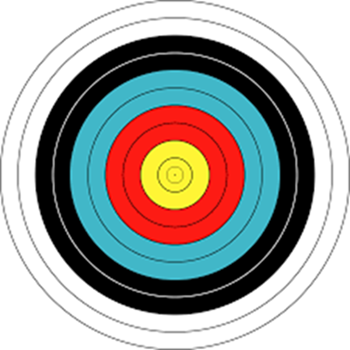 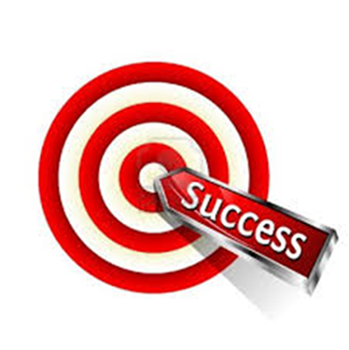 Learning Target: Understand Inflation & how to measure it
ECONOMICSChapter 13.2:  Correcting Statistics for InflationLearning Target: Understand Inflation & how to measure it
Success Criteria
You should be able to…
1. Explain inflation, purchasing power and deflation.
2. Explain how inflation is measured.
3. Describe the different price indexes and how they impact each other.
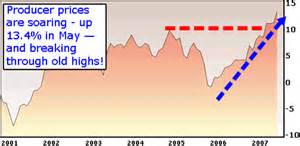 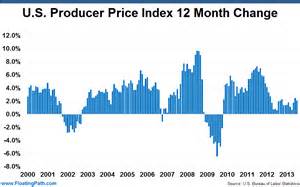 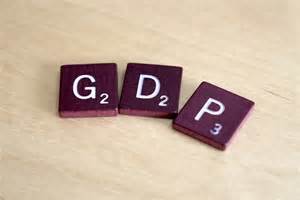 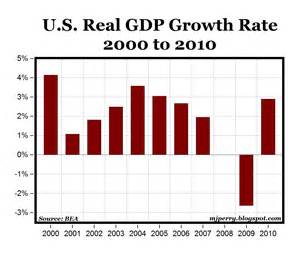 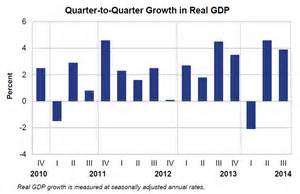 Let’s Review
Discuss at your table.
Why does an increase in PPI matter?
What does the GDP Price Deflator do?
Why is the GDP Price Deflator used?
What is Real GDP? 

Are you on target (white, black, blue, red or yellow)?

Did you hit the bullseye?
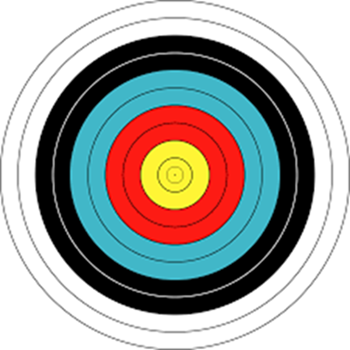 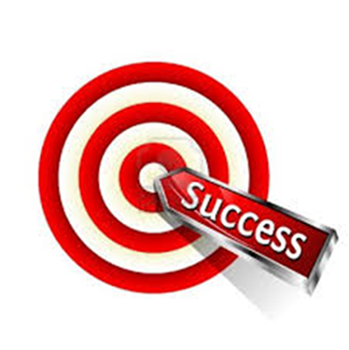 Learning Target: Understand Inflation & how to measure it
ECONOMICSChapter 13.2:  Correcting Statistics for InflationLearning Target: Understand Inflation & how to measure it
Success Criteria
You should be able to…
1. Explain inflation, purchasing power and deflation.
2. Explain how inflation is measured.
3. Describe the different price indexes and how they impact each other.
Proof of Success / Success Criteria (review your Learning Target(s))
1) I now know that…
   a. ___________________________________________________________________________
       ___________________________________________________________________________
   b. ___________________________________________________________________________
       ___________________________________________________________________________
   c. ___________________________________________________________________________
       ___________________________________________________________________________
2) ONE word that might summarize today’s topic(s) is
     ___________________________________________________________________________
3) My question is ___________________________________________________________
       ___________________________________________________________________________
       ___________________________________________________________________________
       ___________________________________________________________________________
Did you hit the Learning Target?  Circle a color.     White    Black    Blue    Red    Yellow   or    Bullseye
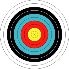 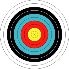